TIẾNG VIỆT 1
Tập 2
Tuần 31
Góc sáng tạo: Quà tặng ý nghĩa
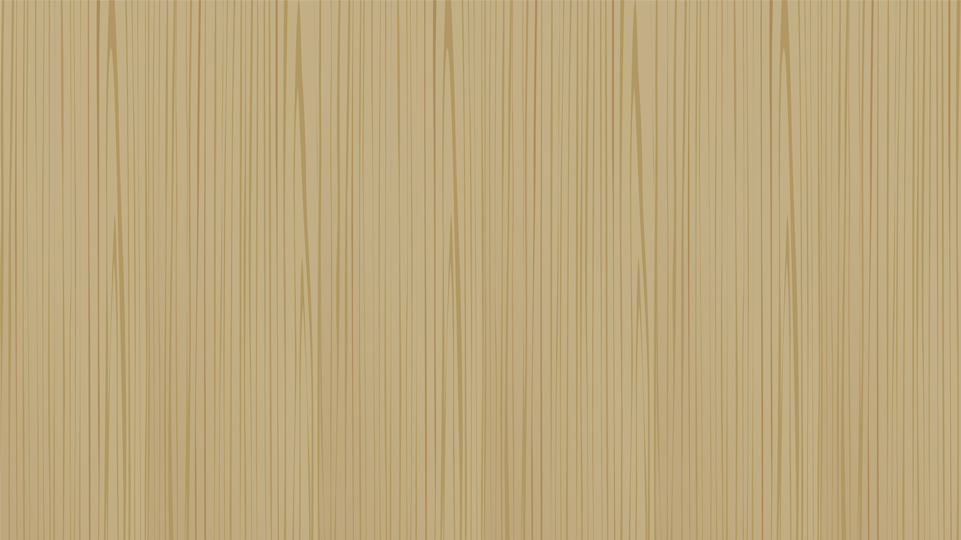 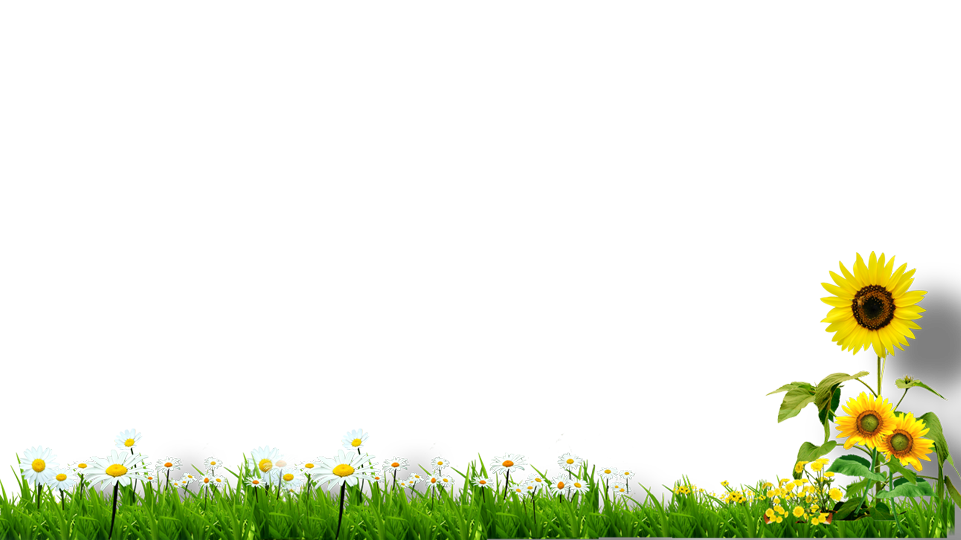 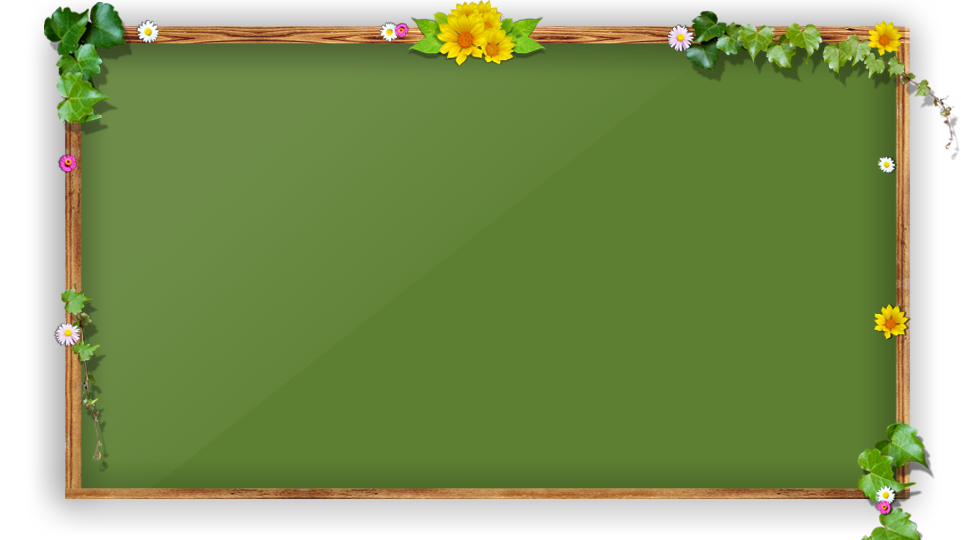 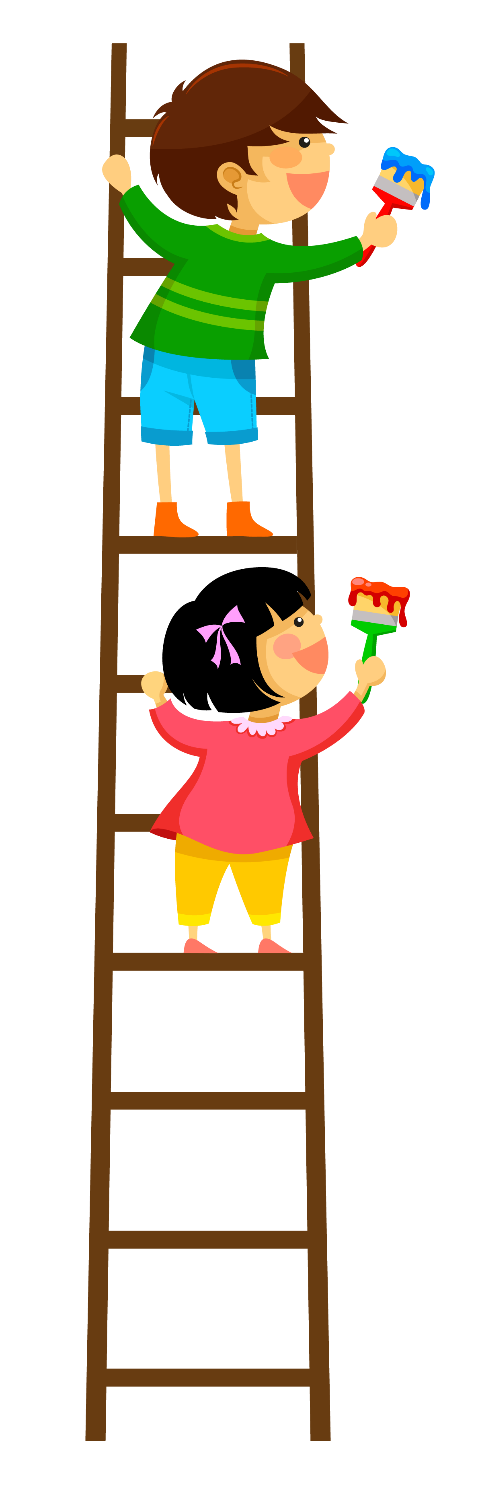 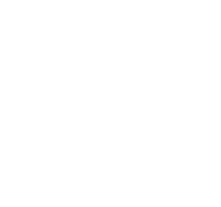 Cùng
động
khởi
nhé
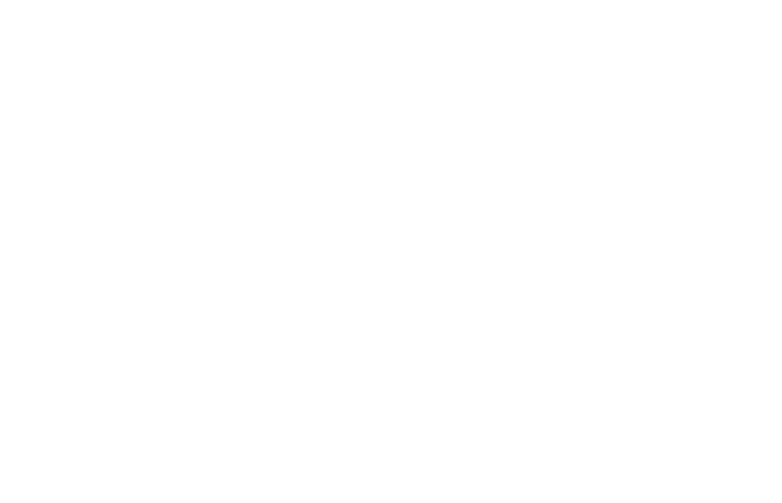 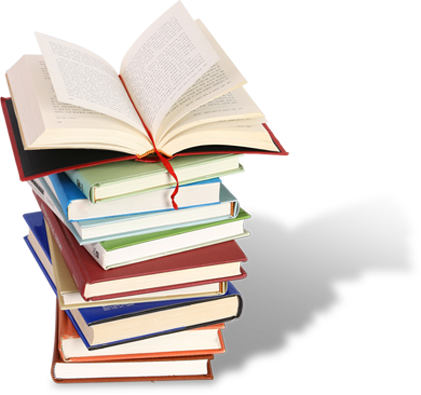 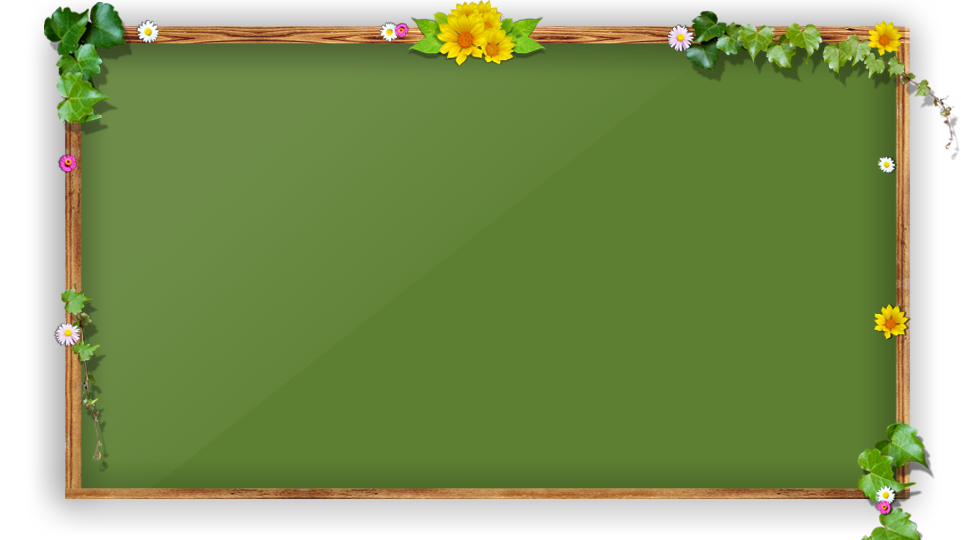 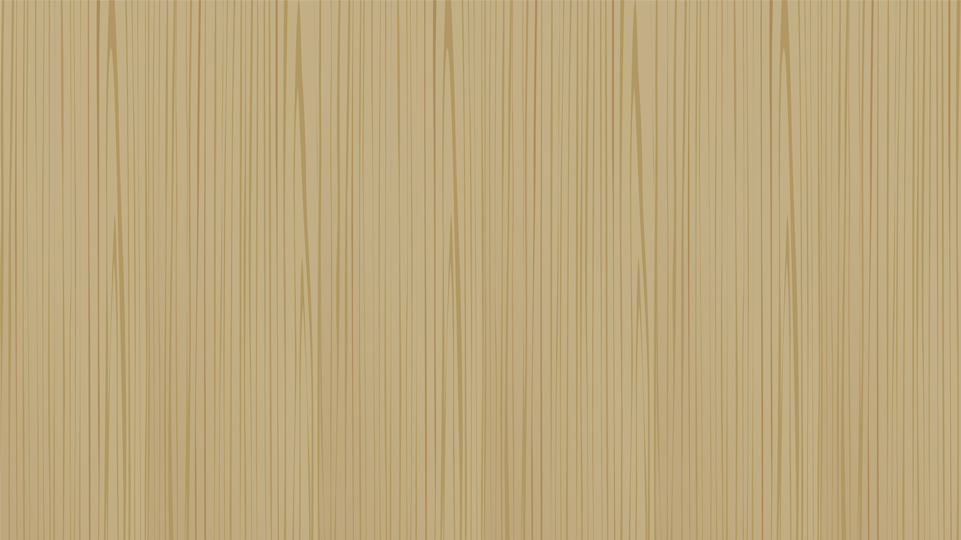 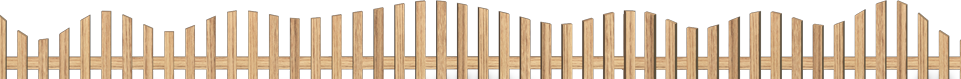 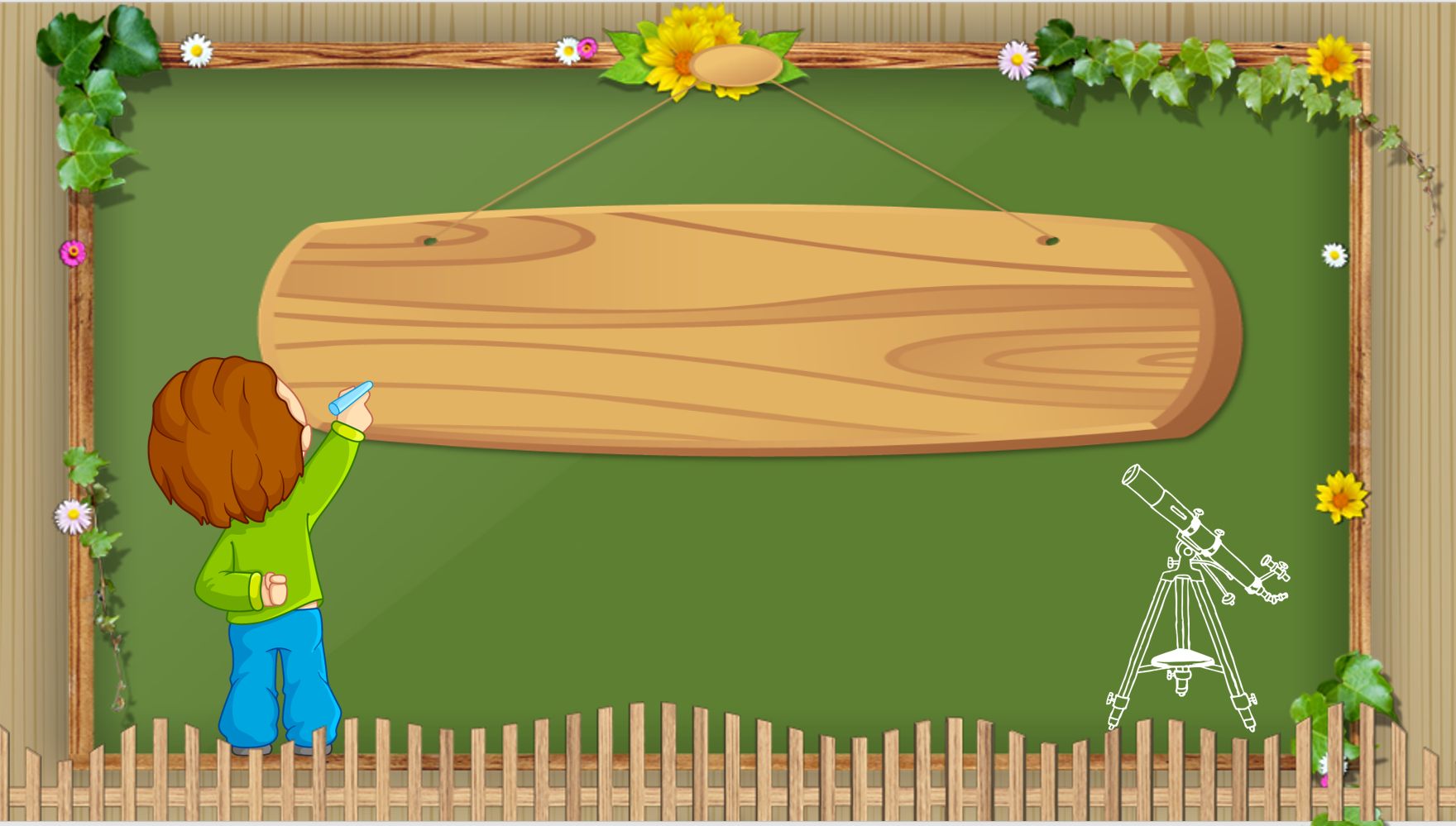 Em mang đến lớp một tấm ảnh của thầy, cô hoặc một bạn mà em quý mến. Em cũng có thể vẽ tranh về người đó.
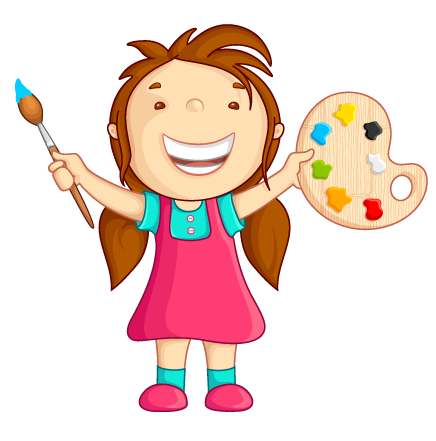 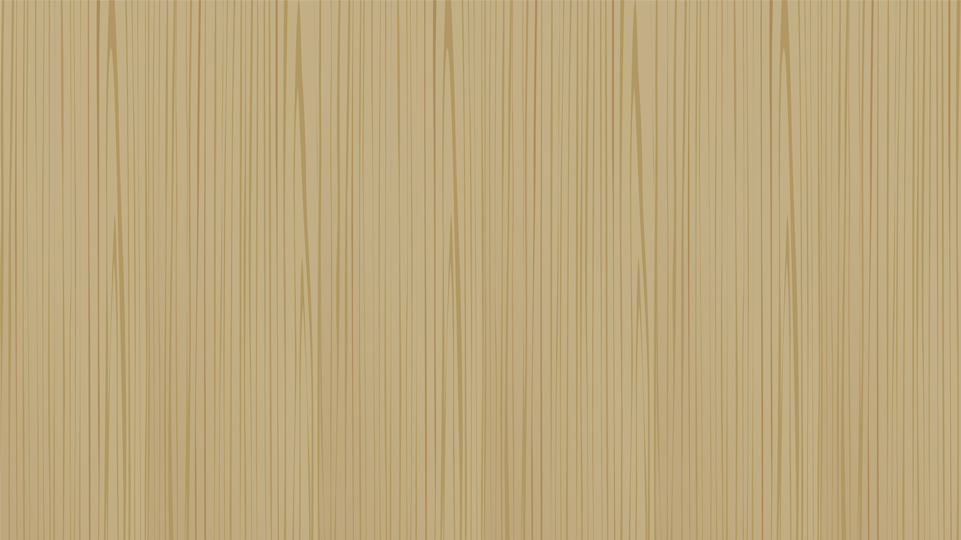 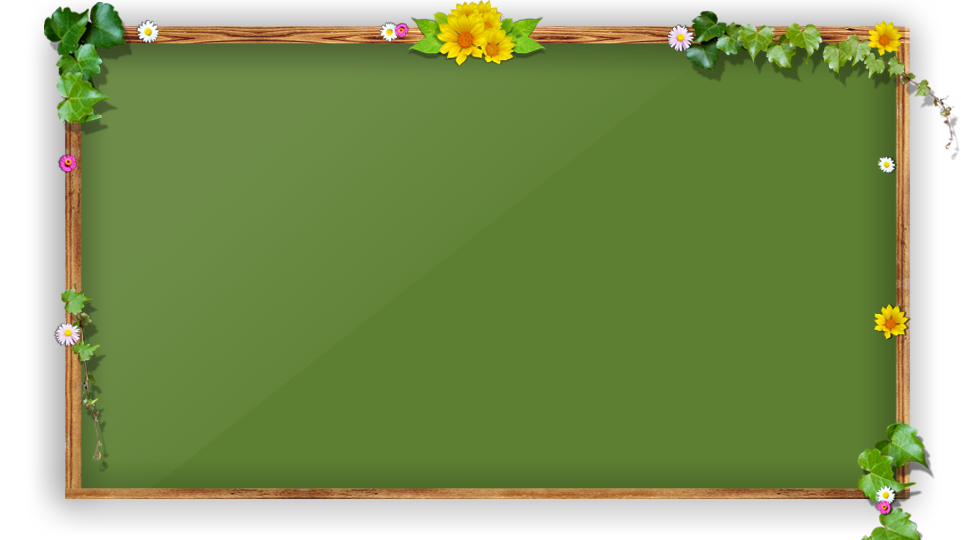 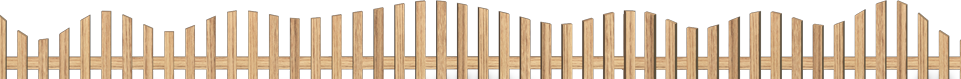 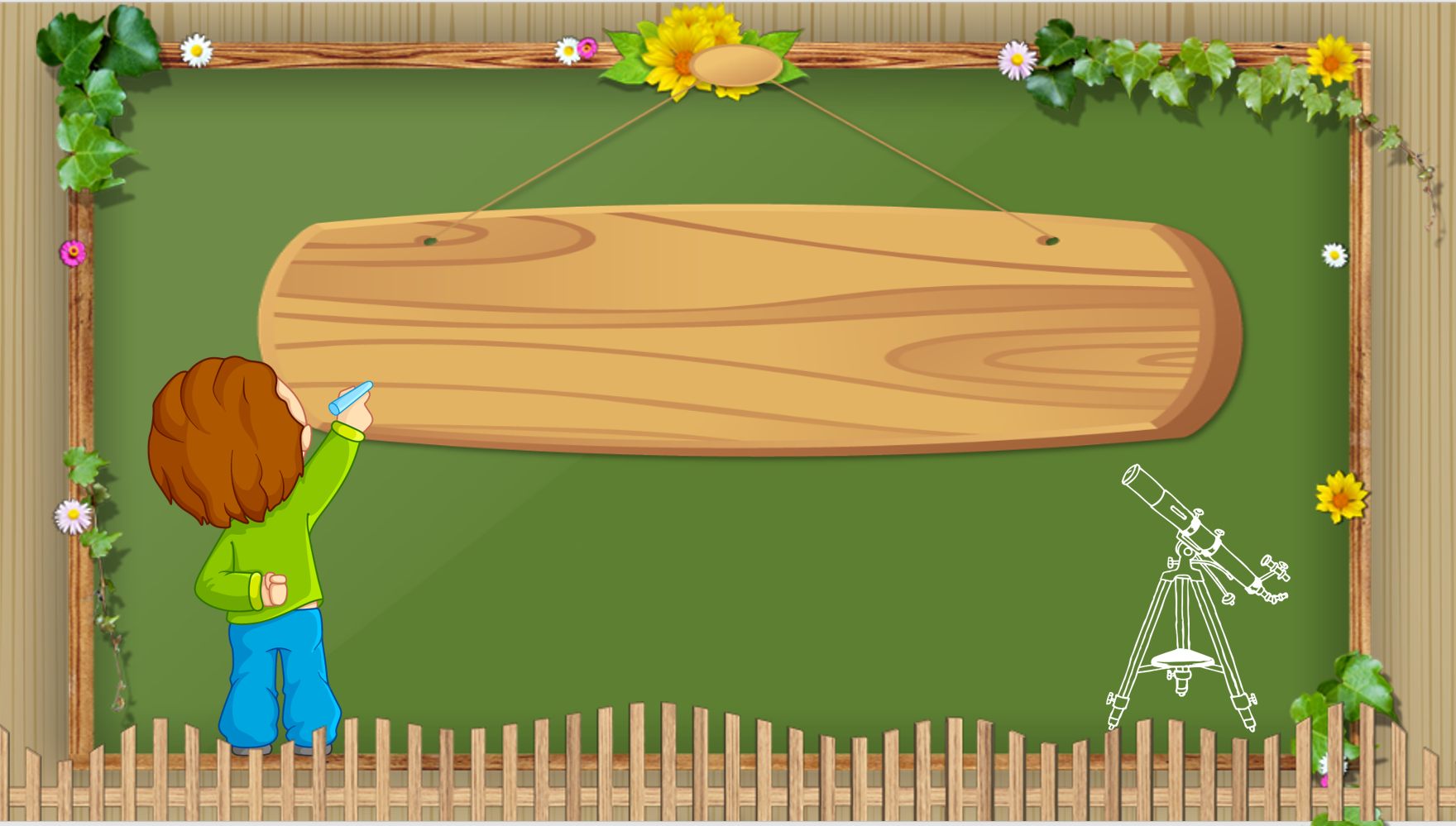 Em dán tranh, ảnh vào giấy màu hoặc vào hình một bông hoa. Viết một vài câu giới thiệu người trong tranh, ảnh.
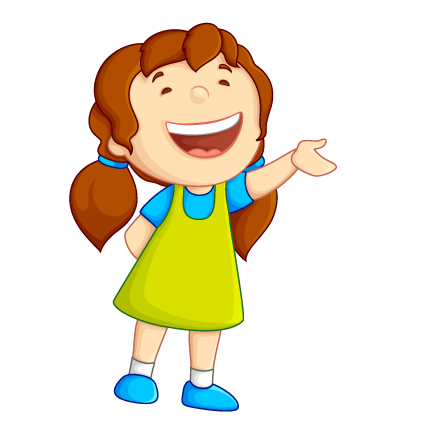 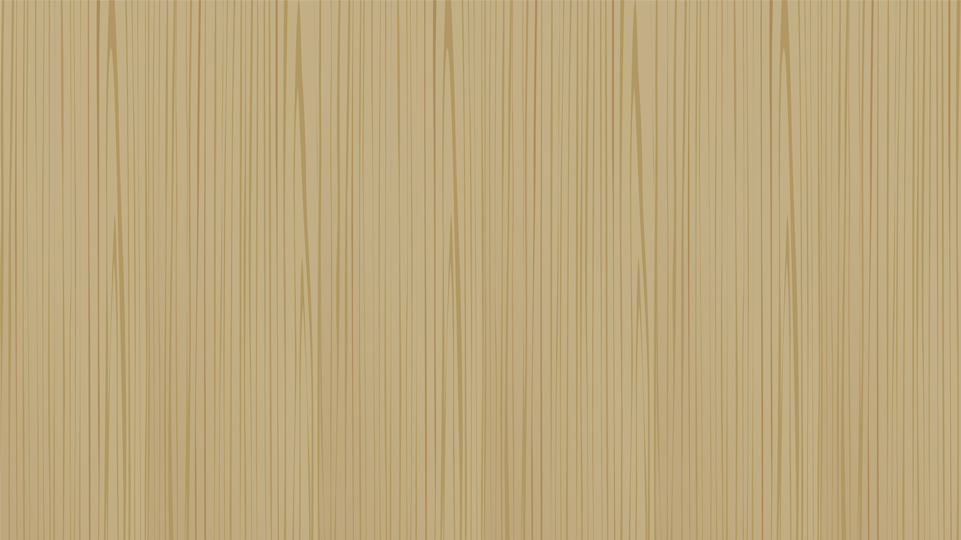 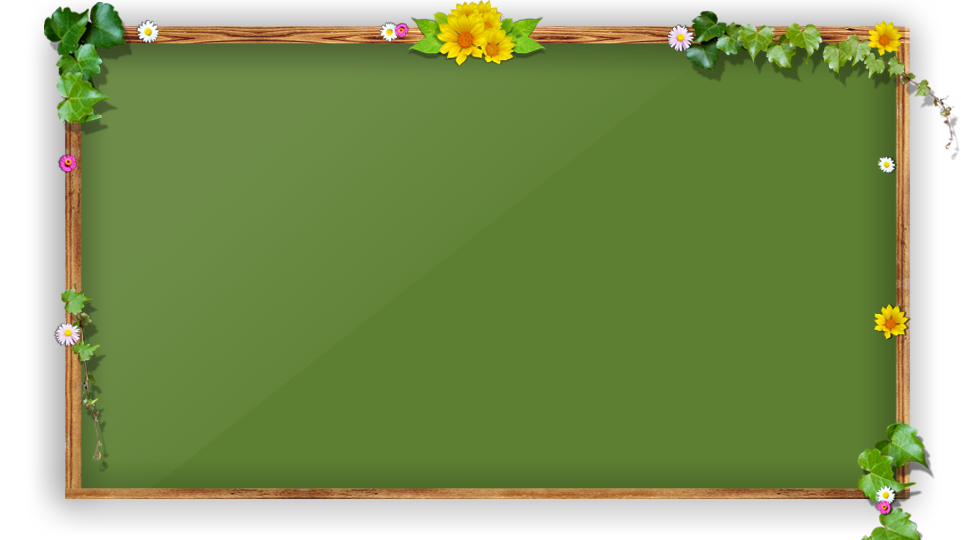 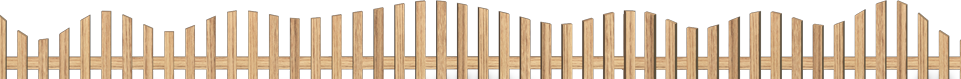 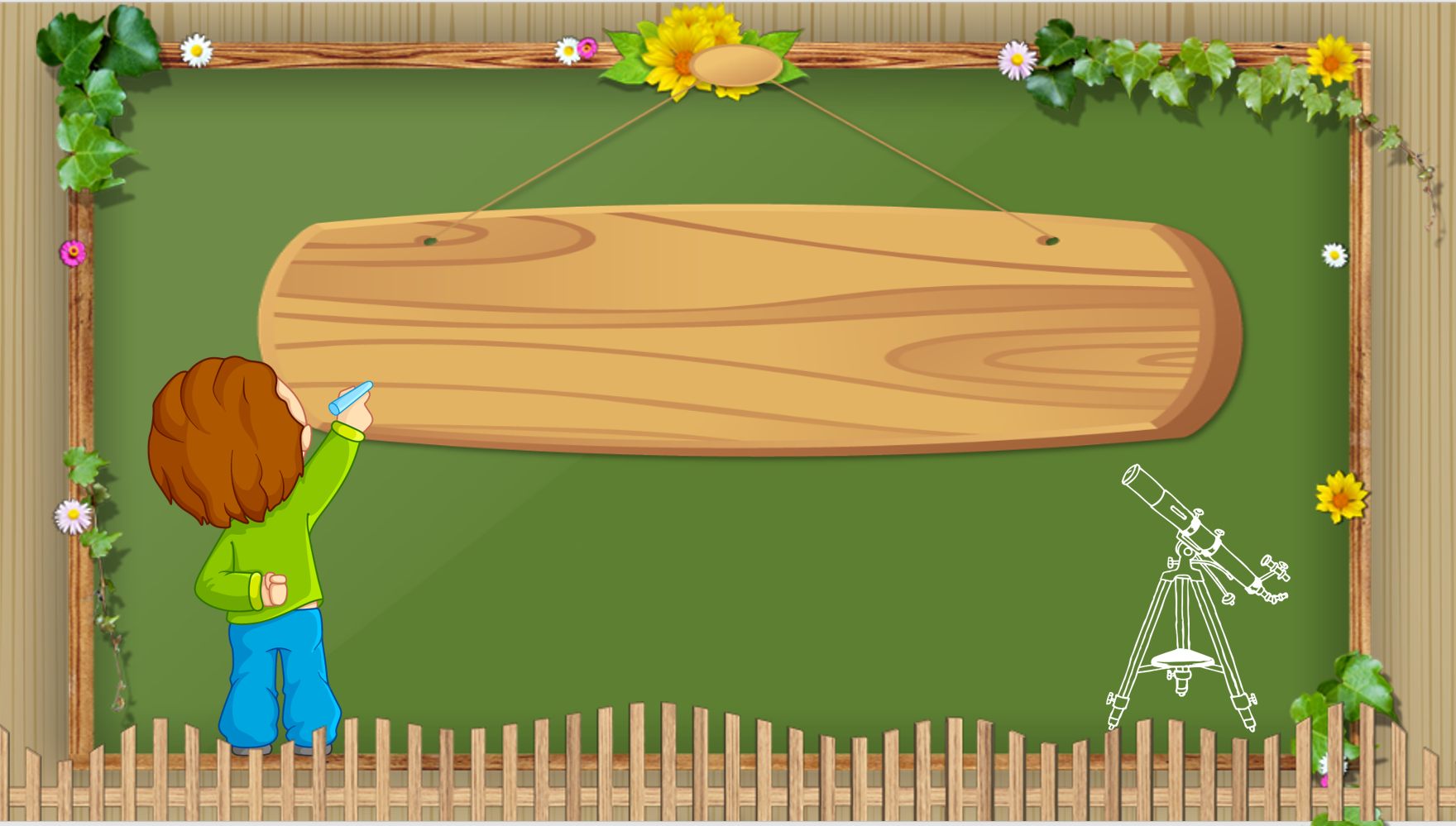 Cùng trao đổi với bạn để sửa lời và tranh, ảnh (Để người được tặng quà bất ngờ, em nên giữ bí mật món quà).
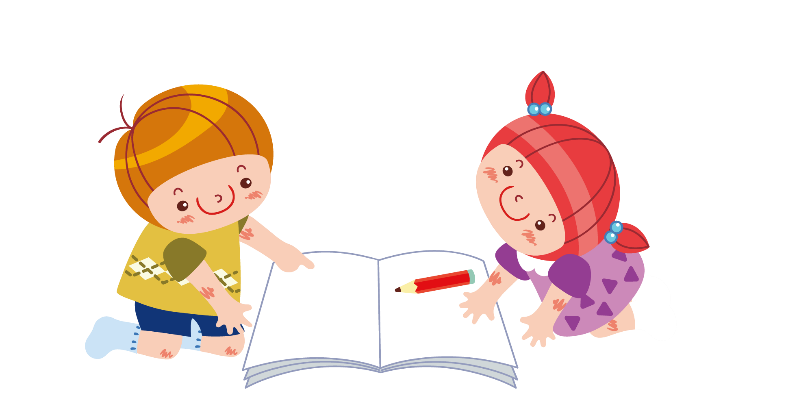 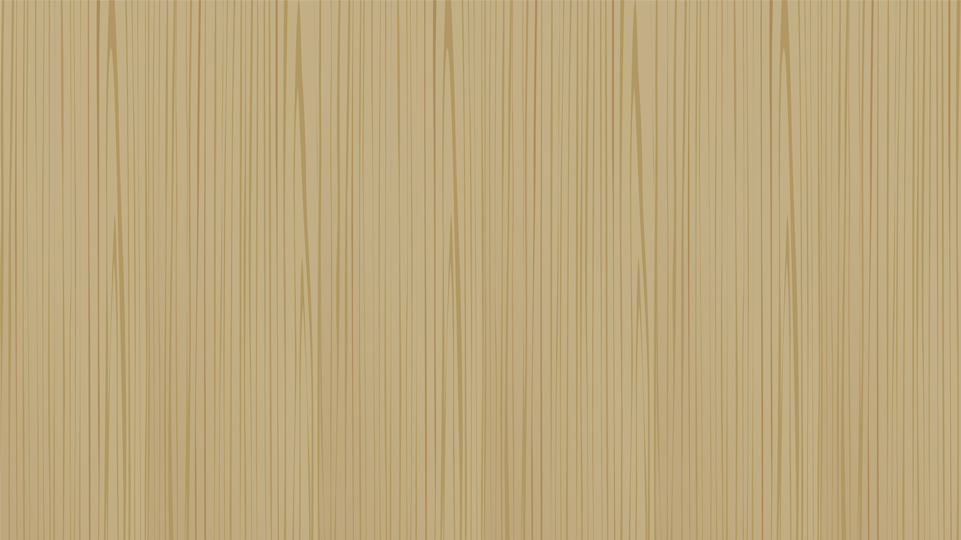 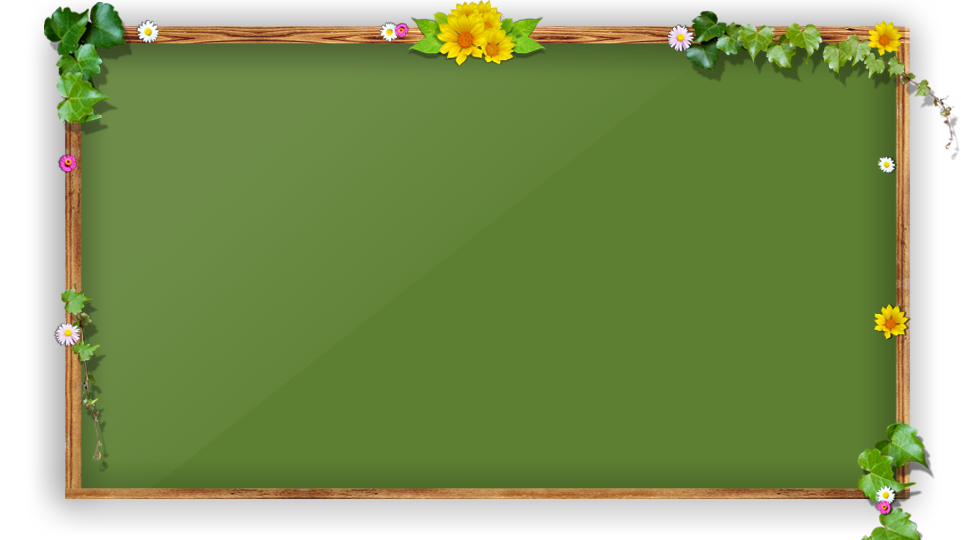 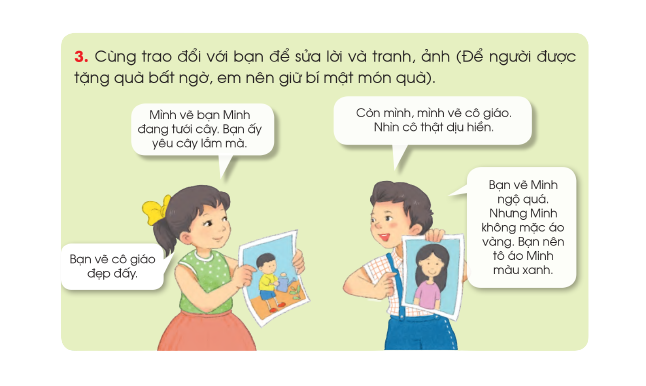 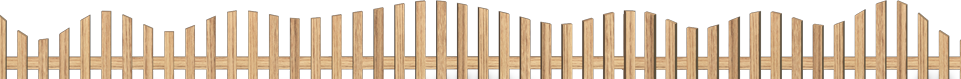 Hoc10 chúc các em học tốt!